ΕΞΟΡΥΞΗ ΔΕΔΟΜΕΝΩΝ
Διαδικαστικά
Συστάσεις Ι
Ποιός είμαι εγώ:
Email: tsap@cs.uoi.gr
Γραφείο: Β.3
Προτιμώμενες ώρες γραφείου: 10:00-14:00

Ενδιαφέροντα
Social networks, User Generated Content
Algorithmic Fairness
Συνδυασμός θεωρίας και πράξης
Συστάσεις ΙΙ
Ποιοί είσαστε εσείς:
Στο τέλος του μαθήματος θα συμπληρώσετε ένα quiz με κάποιες πληροφορίες.
Γενικές πληροφορίες για το μάθημα
Διαλεξεις: Δευτέρα 12:00 – 3:00 μ.μ.
Οι διαφάνειες θα είναι στα αγγλικά, αλλά η διάλεξη θα γίνεται στα ελληνικά.
Θα έχουμε και κάποια επιπλέον φροντιστήρια/αναπληρώσεις κάποιες εβδομάδες. 
Πότε σας βολεύει?

Web: http://www.cs.uoi.gr/~tsap/teaching/cse012/
Ανακοινώσεις, ασκήσεις, υλικό για διάβασμα διαφάνειες από τις διαλέξεις
Γραφτείτε και στη σελίδα του μαθήματος στο ecourse.

Βαθμολογία:
Η αξιολόγηση του μαθήματος στηρίζεται σε εργασίες. Θα υπάρχει προσωπική εξέταση για τις εργασίες. Οι εξετάσεις που γίνανε το 2020-2021 ήταν επίσης με την μορφή εργασίας. Φέτος μπορεί να έχουμε κάποια εξέταση σε μορφή quiz
Πολιτική για καθυστερημένες εργασίες:
Μία μέρα καθυστέρηση -10%, δύο μέρες -20%, τρεις μέρες -40%, τέσσερεις μέρες -70%, πέντε μέρες -100%.  
Free pass policy: Έχετε 4 free passes τα οποία μπορείτε να χρησιμοποιήσετε όποτε θέλετε για να καθυστερήσετε την παράδοση μιας εργασίας. Το κάθε pass σας δίνει μία μέρα επιπλέον.
Ασκήσεις
Οι ασκήσεις θα έχουν (συνήθως) τριών ειδών ερωτήσεις:
Θεωρητικές: Θα σας ζητηθεί να σχεδιάσετε ένα αλγόριθμο, ή να αποδείξετε κάποια ιδιότητα
Αλγοριθμικές: Θα σας ζητηθεί να σχεδιάσετε ένα μια λύση για ένα πρόβλημα.
Προγραμματιστικές: Θα σας ζητηθεί να υλοποιήσετε ένα αλγόριθμο, ή να χρησιμοποιήσετε κάποιο έτοιμο εργαλείο σε κάποια δεδομένα.
Αναφορά: Στις κάποιες ερωτήσεις θα πρέπει να παραδώσετε μία αναφορά. Η αναφορά αυτή μετράει ένα σημαντικό ποσοστό του βαθμού της ερώτησης και πρέπει να γίνεται προσεκτικά. Τις περισσότερες φορές σας ζητείται να εξηγήσετε τα αποτελέσματα κάποιου πειράματος.
Προγραμματισμός: Η επεξεργασία μεγάλων ποσοτήτων δεδομένων απαιτεί έξυπνο και αποτελεσματικό προγραμματισμό.
Πρέπει να αποφεύγετε δαπανηρές λειτουργίες.
Πρέπει να χρησιμοποιείτε τις κατάλληλες δομές.
Πρέπει να προσπαθείτε να χρησιμοποιείτε λίγη μνήμη.
Κάποιες φορές το πρόγραμμα σας μπορεί να πάρει μερικές ώρες να τελειώσει.
«Προαπαιτούμενα»
Δεν υπάρχουν προαπαιτούμενα αλλά καλό θα είναι να έχετε κάποια άνεση με:
Πιθανότητες: Άνεση με βασικές γνώσεις πιθανοτήτων.
Προγραμματισμός + Python: Ευκολία στην εκμάθηση νέων εργαλείων. Θα χρησιμοποιήσουμε κάποιες νέες βιβλιοθήκες python.
Γραμμική άλγεβρα: πίνακες, διανύσματα, ιδιοδιανύσματα. 
Αλγορίθμους: γνώση βασικών αλγορίθμων (π.χ., sorting), και σχεδίασης αλγορίθμων (greedy algorithms, dynamic programming).
Βάσεις δεδομένων: Χρήση βασικών SQL λειτουργειών
Δομές δεδομένων: χρήση βασικών δομών δεδομένων.
Γραφήματα: βασικές έννοιες γραφημάτων
Στόχοι του μαθήματος
Να μάθετε βασικές έννοιες του data mining, που καλύπτουν και τo θεωρητικό υπόβαθρο, και την εφαρμογή στην πράξη.  
Να καταλάβετε το είδος των προβλημάτων που αντιμετωπίζουμε στην εξόρυξη δεδομένων.
Να καταλάβετε τη θεωρία και τα μαθηματικά πίσω από τους αλγόριθμους και τις τεχνικές
Να αποκτήσετε ένα σύνολο από εργαλεία (toolbox) για εξόρυξη δεδομένων.
Να παίξετε με πραγματικά δεδομένα και να δείτε κάποια ενδιαφέροντα πραγματικά προβλήματα (ελπίζω).
Να το διασκεδάσετε.
Μάθημα
Η παρακολούθηση και συμμετοχή είναι απαραίτητες
Κάνετε ερωτήσεις. Κάποια πράγματα δεν θα είναι ξεκάθαρα και θα πρέπει να τα επαναλάβω. 
Αν κάτι στηρίζεται σε παλαιότερη γνώση που δεν θυμάστε ζητήστε να κάνουμε μια (σύντομη) επισκόπηση.
Αν υπάρχει πρόβλημα με αγγλική ορολογία και τις διαφάνειες μπορούμε να κάνουμε κάποιες ρυθμίσεις.
Για τα εργαλεία που θα χρησιμοποιήσουμε θα προσπαθήσω να κάνουμε ένα ξεχωριστό φροντιστήριο.
Θέματα που θα καλύψουμε
Κάποιο υποσύνολο από τα παρακάτω
Frequent itemsets and association rules (συσχετισμοί)
Definitions and Computation of Similarity
Στατιστική
Clustering (συσταδiοποίηση), co-clustering, compression
Regression και Classification (κατηγοριοποίηση)
Dimensionality Reduction
Ranking (ιεραρχηση/ταξινόμηση)
Recommendation systems
Graph Analysis
Covering problems
Map-Reduce tools
Time-series analysis
Aggregation
Privacy preserving data mining
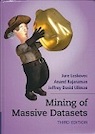 Βιβλιογραφία (Εύδοξος)
Βιβλίο [94700707]: Εξόρυξη από Μεγάλα Σύνολα Δεδομένων - 3η Έκδοση, Anand Rajaraman, Jeffrey David Ullman, Jure Leskovec
Βιβλίο [77107675]: Εισαγωγή στην εξόρυξη δεδομένων, 2η Έκδοση, Tan Pang - Ning,Steinbach Michael,Kumar Vipin, Βερύκιος Βασίλειος
Βιβλίο [68386089]: ΕΞΟΡΥΞΗ ΚΑΙ ΑΝΑΛΥΣΗ ΔΕΔΟΜΕΝΩΝ: ΒΑΣΙΚΕΣ ΕΝΝΟΙΕΣ ΚΑΙ ΑΛΓΟΡΙΘΜΟΙ, MOHAMMED J. ZAKI, WAGNER MEIRA JR. 
Βιβλίο [122074432]: Επιστήμη των Δεδομένων-Εγχειρίδιο Σχεδιασμού, Skiena S.S. Λεπτομέρειες
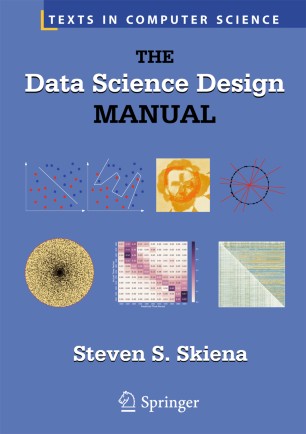 Το πρώτο βιβλίο υπάρχει και online στα Αγγλικά
Επιπλέον Βιβλιογραφία (αγγλικά)
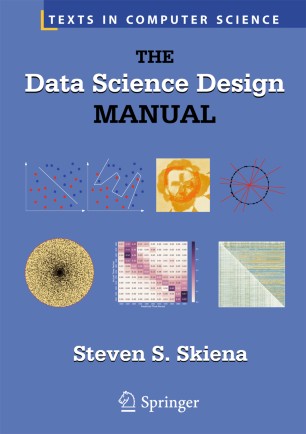 Steven S. Skiena, The Data Science Design Manual Springer
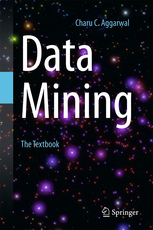 Charu Aggarwal, Data Mining, The Textbook, Springer, 2015
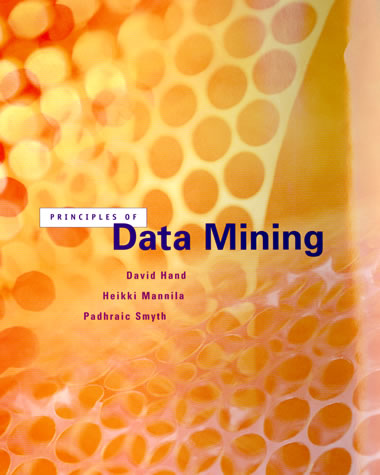 Hand, Mannila, Smyth. Principles of Data Mining
Υλικό
Εκτός από βιβλία θα χρησιμοποιήσουμε υλικό και από δημοσιευμένα άρθρα

Για τις διαφάνειες θα δανειστούμε από πολλές πηγές
Anand Rajaraman and Jeff Ullman Mining Massive Datasets. 
P.-N. Tan, M. Steinbach and V. Kumar, Introduction to Data Mining, Addison Wesley, 2006 
Data Mining, E. Terzi
Data Mining, Aris Anagnostopoulos
Quiz
Σύντομο ερωτηματολόγιο για να δω τι ξέρετε
Χρησιμεύει για να πάρω μια ιδέα του τι κενά μπορεί να χρειαστεί να καλύψουμε.
Δεν επηρεάζει βαθμό ή κάτι άλλο.